Figure 2. Composite maps of the contrasts and the activation from localizer scans. (a) M > V (b) M > A (c) V > A. Green ...
Cereb Cortex, Volume 20, Issue 2, February 2010, Pages 468–478, https://doi.org/10.1093/cercor/bhp115
The content of this slide may be subject to copyright: please see the slide notes for details.
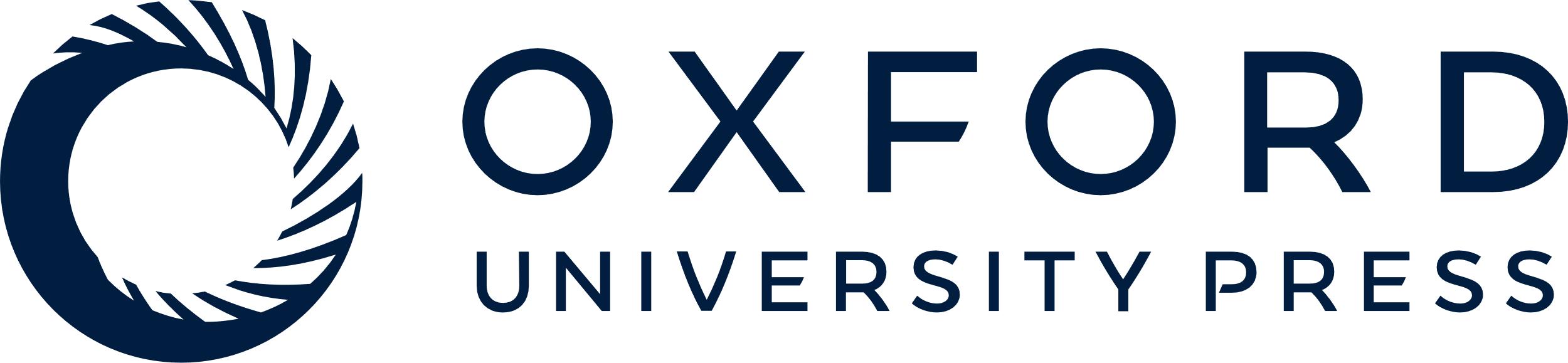 [Speaker Notes: Figure 2. Composite maps of the contrasts and the activation from localizer scans. (a) M > V (b) M > A (c) V > A. Green represents the M condition in panels (a) and (b), and represents V in panel (c). Activation by the motor localizer is in red, and that by the visual localizer is in blue. White represents the overlap of all 3 conditions. M = motor, V = visual, A = Abstract. ML = motor localizer, VL = visual localizer.


Unless provided in the caption above, the following copyright applies to the content of this slide: © The Author 2009. Published by Oxford University Press. All rights reserved. For permissions, please e-mail: journals.permissions@oxfordjournals.org]